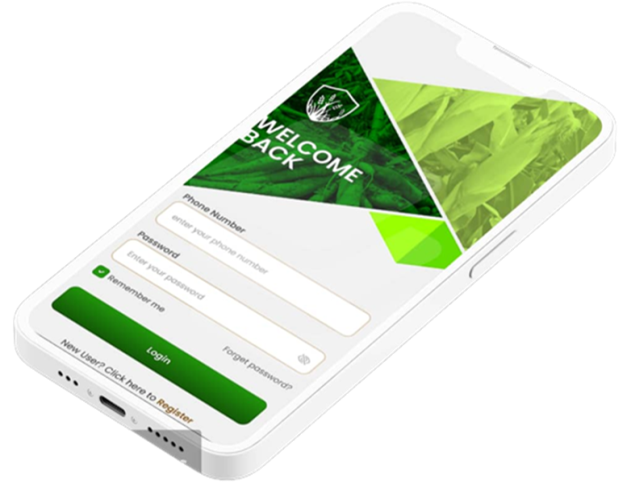 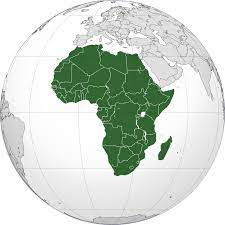 BiofortX  Mobile Solution
Strengthening Nutrition-Smart Agriculture for a Healthy Africa
Platform Overview
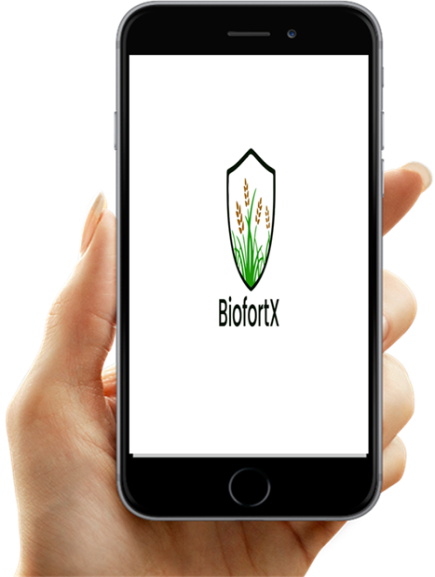 connect actors in the biofortified supply chain to bridge market and information gaps

facilitate and encourage growth of Vitamin A Maize (VAM) and Vitamin A Cassava (VAC) value chains;

stimulate digitalization strategy to improve transparency, efficiency, competitiveness and sustainability of VAC/VAM food crop in Nigeria;

 support VAC/VAM production as part of the strategy to improve transparency, efficiency, competitiveness and sustainability of the agrifood sector in Nigeria.
[Speaker Notes: What is the project about?
Define the goal of this project
Is it similar to projects in the past or is it a new effort?
Define the scope of this project
Is it an independent project or is it related to other projects?

* Note that this slide is not necessary for weekly status meetings]
Functionalities
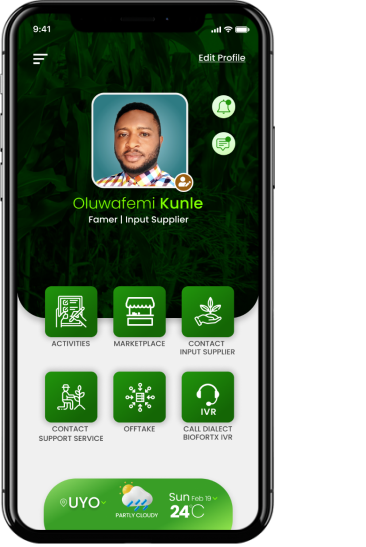 Contact Support Service
Activities
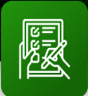 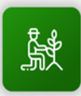 Support farmers with production and yield information
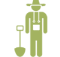 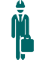 Connect farmers with approved Support Service Provider for ease access to Good Agronomic  management  Information for biofortified crops
08021810028
Marketplace
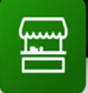 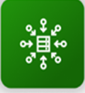 Offtake
Create market linkage to facilitate biofortified trade relationship between farmers and external market through  e-commerce channel
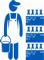 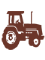 •Supports Bulk purchase of biofortified  products from farmers
Contact Input Supplier
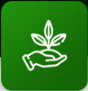 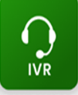 Call Dialect BiofortX IVR
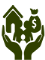 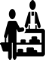 Connect farmers with approved input providers  for ease access to inputs and biofortified seeds/seedlings
Provide rural farmers with  alternative connect ion
How it Works
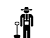 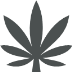 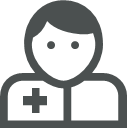 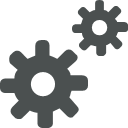 Input Suppliers
Support Service Providers
Farmers
Food Processors and Manufacturers
Register/Login 

Match Services  to Farmer’s Request

Get Paid for Service Provided 
  
Post Input for display on Marketplace
Register/Login  (or Call IVR Number for Rural  Services

Use Activities to monitor crop production 

Request & Access service providers

Request & Access Support Service 

Buy and Sell on BiofortX  Market Place
Register/Login
 
Match Services  to Farmer’s Request

Get Paid for Service Provided 
  
Earn Rating from Farmers
Register/Login

Order/Aggregate bulk products from BiofortX

Make payment

Order Delivered
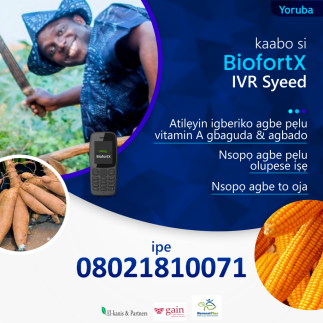 BiofortX local dialect IVR connect rural farmers to service providers and market using GSM Gateway. With this in place, a rural farmer can call a PBX system the same way she would call another person’s mobile phone.
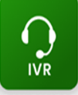 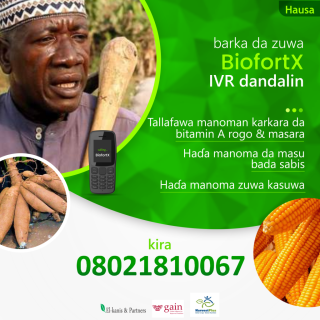 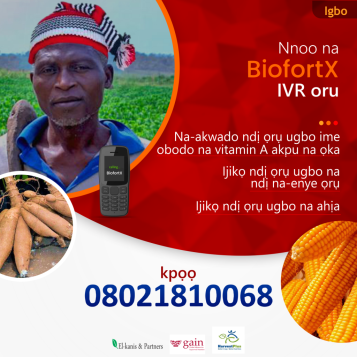 BiofortX is Available and is Downloaded at https://biofortx.com/
….and Proudly sponsored and funded by
BiofortX is Designed and Developed by
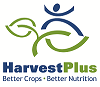 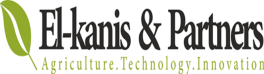 EL-kanis and Partners is a Food Production and Tech-based Agricultural Support Service Company.

Contact: 1 Enen Afaha Street, Uyo, Akwa Ibom State. Nigeria
Phone: 08027331036
Email: info@elkanisgroup.com
Website: www.elkanisgroup.com
HarvestPlus improves nutrition and public health by developing and promoting biofortified food crops that are rich in vitamins and minerals, and providing global leadership on biofortification evidence and technology.
https://www.harvestplus.org/